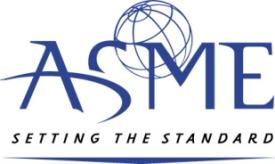 Standards and Certification Training
Module C – Legal
C4. Intellectual Property
MODULE C COURSE OUTLINE
C1. Conflict Of Interest/Code Of Ethics
C2. Antitrust
C3. Torts
C4. Intellectual Property
C5. Speaking For The Society
1
ASME S&C Training Module C4 Intellectual Property
REVISIONS
2
ASME S&C Training Module C4 Intellectual Property
LEARNING OBJECTIVES
Describe ASME’s policies for the protection and use of intellectual property including

Copyrighted material 
Trademarks
Referencing of patented items and trademarks in standards
3
ASME S&C Training Module C4 Intellectual Property
[Speaker Notes: At the end of this module, you will be able to describe ASME’s policies for the protection and use of intellectual property
Including…
Copyrighted material 
Trademarks
Referencing of patented items and trademarks in standards]
MODULE OUTLINE
Protection of ASME Copyrights
Protection of ASME Trademarks
Referencing of Patented Items and Trademarks
4
ASME S&C Training Module C4 Intellectual Property
[Speaker Notes: This Module will Cover the following topics:
 
Protection of ASME Copyrights
Protection of ASME Trademarks
Referencing of Patented Items and Trademarks]
I. PROTECTION OF ASME COPYRIGHTS
5
ASME S&C Training Module C4 Intellectual Property
[Speaker Notes: Protection of ASME Copyrights]
COPYRIGHT
Definition
A property right which grants certain exclusive rights to creators ("authors") of original works
Exclusive rights include protection against unauthorized printing, reprinting, publishing, copying, selling, translating, conversion, arrangement, adaptation, delivery or performance of the copyrighted work
Registration with US copyright office is not required, but grants important legal privileges
6
ASME S&C Training Module C4 Intellectual Property
[Speaker Notes: A copyright is a property right which grants certain exclusive rights to creators, or sometimes referred to as "authors“, of original works.

Exclusive rights include protection against unauthorized printing, reprinting, publishing, copying, selling, translating, conversion, arrangement, adaptation, delivery or performance of the copyrighted work.

Registration with US copyright office is not required, but grants important legal privileges]
PROTECTING ASME’S INTELLECTUAL PROPERTY
Policy
All standards publications must be registered with the U.S. Copyright Office upon publication
Protects the Society and its members from unauthorized copying and distribution of standards 
Protects against use of Codes and Standards (C&S) extracts out of context
Policy All Standards and Certification (S&C) committee members must acknowledge in writing:
Copyright and all rights to all materials produced by ASME Standards committees are owned by ASME
ASME may register copyright in its own name
The only permitted reproduction of ASME copyrighted material is for Committee business
Reference: Society Policy P-12.15, CSP-11
7
ASME S&C Training Module C4 Intellectual Property
[Speaker Notes: ASME Policy requires all standards publications be registered with the U.S. Copyright Office upon publication.
Registration protects the Society and its members from unauthorized copying and distribution of standards.  
Registration also protects against use of Codes and Standards (C&S)  extracts out of context.

ASME policy  requires all Standards and Certification (S&C) committee members to acknowledge in writing…
 That the ASME copyright and all rights to all materials produced by ASME Standards committees are owned by ASME.
 That ASME may register the copyright in its own name.
 and that reproduction of ASME copyrighted material is only permitted for Committee business.]
COPYING FROM ASME DOCUMENTS
Obtaining permission
Request must be submitted in writing either electronically or by hard copy to the Manager of Intellectual Property Rights (IPR) in the ASME Standards and Certification Department 
Must include:
List of material to be copied
Number of copies to be made 
Brief description of intended use
8
ASME S&C Training Module C4 Intellectual Property
[Speaker Notes: To copy ASME documents, one must request permission in writing with a list of material to be copied, the number of copies to be made and a brief description of the intended use.

A hard copy and an electronic copy of the written request must be sent to the Manager of Intellectual Property (IPR) in the ASME Standards and Certification Department.]
RESPECTING THE INTELLECTUAL PROPERTY RIGHTS OF OTHERS
ASME policies
Copyright and other intellectual property rights of third parties must be respected
An individual submitting copyrighted material for use by ASME is responsible for notifying ASME staff so they can obtain permission
Identify copyrighted material early; ASME staff will seek permission to use
9
ASME S&C Training Module C4 Intellectual Property
[Speaker Notes: ASME policy respects copyrighted material and other intellectual property rights of third parties.

Anyone submitting copyrighted material for use by ASME is responsible for notifying ASME staff so that ASME can obtain permission.

ASME use of copyrighted material should be identified as early as possible.]
RESPECTING THE INTELLECTUAL PROPERTY RIGHTS OF OTHERS
Identifying the copyright owner
Notice of copyright generally located at front of document 
Notice of copyright includes
Name of copyright owner
Year in which published

CAUTION: Lack of a notice of copyright is no guarantee that the document is not protected by copyright
10
ASME S&C Training Module C4 Intellectual Property
[Speaker Notes: Copyright Owners  are identified at the front of ASME documents.  The notification provides the name of the copyright owner and year in which the referenced document was published. 

As a word of caution, lack of a notice of copyright is no guarantee that the document is not protected by copyright.]
II. PROTECTION OF ASME TRADEMARKS
11
ASME S&C Training Module C4 Intellectual Property
[Speaker Notes: Protection of ASME Trademarks]
TRADEMARKS
Definition
A word, phrase, symbol or design, which identifies and distinguishes the source of goods or services of one party from those of others.
Types of marks
Trademarks™, Service marks (SM) 
Certification marks
Collective trademarks and membership marks
12
ASME S&C Training Module C4 Intellectual Property
[Speaker Notes: A trademark is a word, phrase, symbol or design, which identifies and distinguishes the source of goods or services of one party from those of others
Types of marks include…
Trademarks and Service marks
Certification marks
Collective trademarks and membership marks]
TRADEMARKS
Trademark rights established by:
Actual use of mark
Registering mark with US Patent and Trademark Office (not required)
Use of “TM”, “SM”, and registered trademark symbol “®” 
“TM” and “SM” may be used by anyone
® may be used only with trademarks that are registered with the US Patent and Trademark Office or another country’s trademark office
13
ASME S&C Training Module C4 Intellectual Property
[Speaker Notes: Trademark rights are established by actual use of the mark and registering the mark with US Patent and Trademark Office (USPTO), although registering the mark is not required.
The “TM” for trade mark and “SM” for service mark may be used by anyone, while the registered trademark symbol “®”  may be used only with trademarks that are registered with the US Patent and Trademark Office or another country’s trademark office.]
CERTIFICATION MARKS
Definition: A word, symbol, device, or combination thereof…
Used by parties other than the mark’s owner
Indicates inspection or checking by someone other than the mark user
Right to use obtained by applying to mark owner

Uses 
To certify the quality, materials, or mode of manufacture of goods or services
To certify the manufacturer
14
ASME S&C Training Module C4 Intellectual Property
[Speaker Notes: A certification mark is a word, symbol, device, or combination used by parties other than the mark’s owner to indicate inspection or checking by someone other than the mark user.  The right to use this mark is obtained by applying to the mark owner.

Certification marks are used to certify…  
The quality, materials, or mode of manufacture of goods or services.
The manufacturer.]
CERTIFICATION MARKS
Certification mark (vs. Trademark)
Certification mark may not be used by mark owner.
Certification mark owner does not control nature and quality of marked products.
Owner controls use of certification mark by others.
Certification mark does not indicate source of product.
Goods or services have been inspected or in some way checked by someone other than producer.
15
ASME S&C Training Module C4 Intellectual Property
[Speaker Notes: Certification marks differ from Trademarks in that…
Certification marks may not be used by the mark owner.
Certification does not control the nature and quality of marked products.
The Owner controls the use of certification mark by others.
Certification marks do not indicate the source of the product.
Certification does  however indicate that the goods or services have been inspected or in some way checked by someone other than the producer.]
REGISTERED ASME CERTIFICATION MARK AND DESIGNATOR
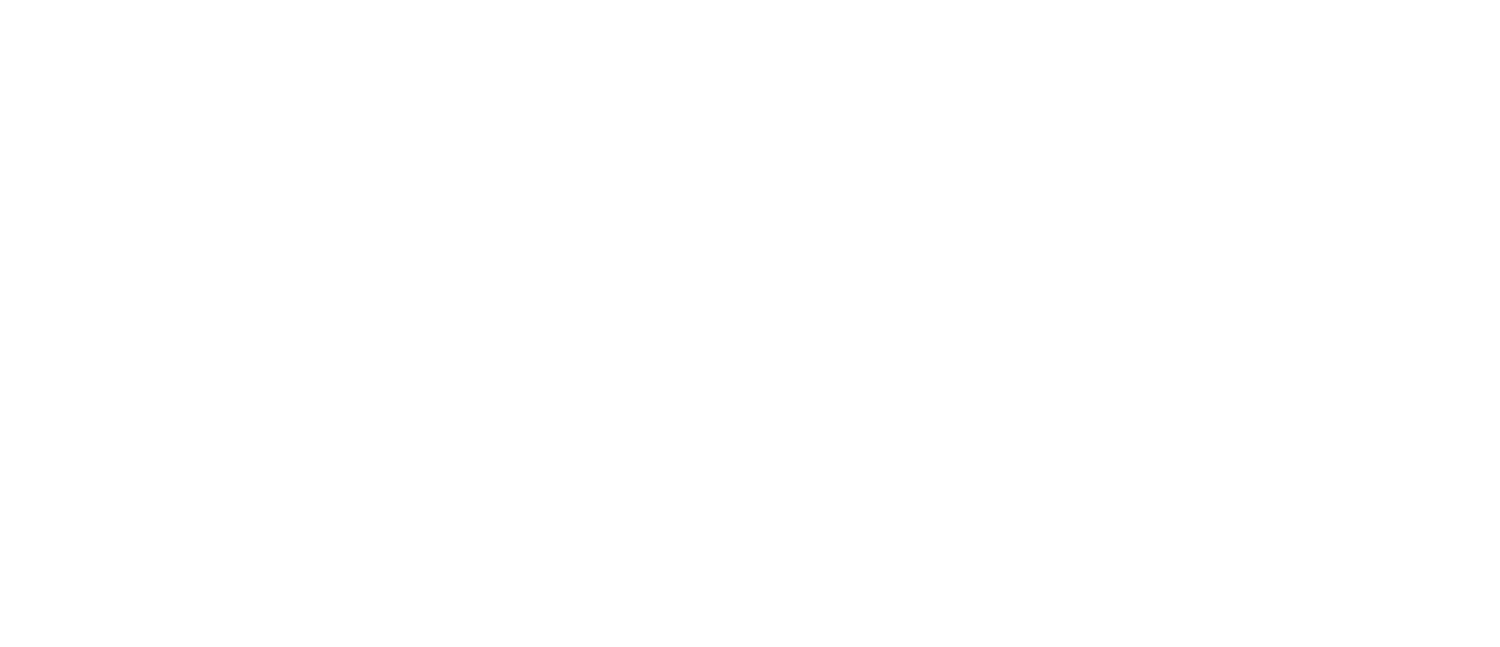 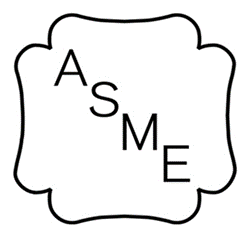 Certification Mark
Certification Designator
U
16
ASME S&C Training Module C4 Intellectual Property
[Speaker Notes: This slide identifies the registered ASME Certification mark. Certification designator varies depending on the code compliance.]
USE OF ASME MARKS
Mark may only be applied to items fully in compliance with the applicable standard 
Mark may only be applied by the Holder of the Certificate of Authorization
If found to not be in compliance with the requirements of the standard, the mark must be removed 
Corrective actions can be taken by the Certificate Holder to bring the item in question into compliance 
Verification that the item meets all applicable standard requirements by an independent third party accepted by ASME is required
17
ASME S&C Training Module C4 Intellectual Property
[Speaker Notes: The ASME mark may only be applied to items fully compliant to the standard to which they were fabricated or assembled.
The Mark may only be applied by the Holder of the Certificate of Authorization
 If found to not be in compliance with the requirements contained in the standard to which the item was built, the Certificate Holder will be required by ASME to either remove all ASME markings and ASME nameplate from the item in question or to bring the Code stamped item into standard compliance through corrective action taken by Certificate Holder which will be verified by an ASME designated independent third party.
This third party will verify that statements and corrective actions taken by the Certificate Holder were agreed to by the third party and that all applicable technical  requirements  in the standard to which the item was built have been met.]
CSP-53 PROTECTION OF ASME MARKS
ASME requires oversight of all ASME certification programs that use the ASME mark. This oversight:
Provides reasonable assurance that all activities requiring the use of the ASME mark comply with the applicable  standard
Is accomplished thru the use of ASME certification committees that work under the standard  committee responsible for the certification program being used and are responsible for ensuring the Certificate Holder has complied with requirements in the standard
Also accomplished thru the use of authorized third parties
18
ASME S&C Training Module C4 Intellectual Property
[Speaker Notes: ASME requires oversight of all ASME certification programs that utilize the ASME mark. This oversight 
Provides reasonable assurance that all activities requiring the use of the ASME mark comply with the applicable standard.
Is accomplished thru the use of ASME certification committees that work under the applicable standard  committee responsible for the certification program being used and are responsible for ensuring the Certificate Holder has complied with requirements in the standard to which the item was fabricated or assembled.
Also accomplished thru the use of authorized third parties. These authorized third parties periodically visit the Certificate Holder’s shop to ensure that all applicable technical requirements in the standard during the fabrication or assembly of the ASME Marked item]
(cont’d)
CSP-53 PROTECTION OF ASME MARKS
Authorized types of designated oversight
Authorized Inspection Agency (AIA)
ASME accredited insurance company or enforcement authority
Uses Authorized Inspectors (AI)
Qualified Inspection Organization (QIO)
ASME qualified organization (but not an AIA)
May not be an entity authorized to use ASME marks
Uses Qualified Inspectors (QI)
19
ASME S&C Training Module C4 Intellectual Property
[Speaker Notes: Designated oversight is performed by:
The Authorized Inspection Agency (AIA), an ASME accredited insurance company or enforcement authority, or engineering organization which uses  Authorized Inspectors (AI) accredited by the National Board.
Another designated oversight group is the Qualified Inspection Organization, which is an ASME qualified organization, but not an AIA.  QIO are not authorized to use ASME marks, but do use Qualification Inspectors.]
CSP-53 PROTECTION OF ASME MARKS
Authorized types of designated oversight (cont’d)
Certified Individual (CI)
Employee of an entity authorized to use ASME marks
Qualified and certified by the entity
Obtain certification from the National Board
Subject to evaluation by ASME during entity’s certification review
20
ASME S&C Training Module C4 Intellectual Property
[Speaker Notes: The third are Certified Individuals (CI).  A CI is an employee of an entity authorized to use ASME mark.  The individual is qualified and certified by the entity, certified by the National Board and is subject to evaluation by ASME during entity’s certification review .]
CSP-53 PROTECTION OF ASME MARKS
Required documentation for use of mark
Data reports or certificates of conformance
Signed by person responsible for oversight
Record retention
Reports/certificates must be traceable to Certificate Holder
Standard establishes retention period
21
ASME S&C Training Module C4 Intellectual Property
[Speaker Notes: Use of the ASME mark requires documentation specific data reports or certificates of conformance signed by the person responsible for oversight.
Reports and certificates must be traceable to the Certificate Holder.  The Standard establishes retention period for reports and certificates.]
III. REFERENCING OF PATENTED ITEMS AND TRADEMARKS
22
ASME S&C Training Module C4 Intellectual Property
[Speaker Notes: Next we will go into referencing of patented items and trademarks.]
REFERENCING PATENTED ITEMS (CSP-59)
Guidelines
Patented Items should not be referenced explicitly in standards
Requirements should be written in performance language
If performance language not practical, patented item may be referenced
If use of patented item is necessary to meet standard, follow ANSI’s patent policy
23
ASME S&C Training Module C4 Intellectual Property
[Speaker Notes: Codes & Standards Policy 59  states that patented items should not referenced explicitly in the standards.  Requirements should be written in performance language.  If performance language is not practical, patented items may be referenced.  If the use of patented items are necessary to meet the standard, the ANSI patent policy should be followed.]
ANSI PATENT POLICY
If proposed or approved standard proposes the use of a patented item, patent holder must supply ASME and ANSI with:
General disclaimer that they do not hold or intend to hold essential patent claim(s) OR
Assurance that a license to essential patent claim(s) will be made available
Under reasonable terms and conditions, OR
Without compensation under reasonable terms
24
ASME S&C Training Module C4 Intellectual Property
[Speaker Notes: The ANSI Patent Policy 

The ASD shall receive from the patent holder or a party authorized to make assurances on its behalf, in written or electronic form, either: 
a) assurance in the form of a general disclaimer to the effect that such party does not hold and does not currently intend holding any essential patent claim(s); or 
b) assurance that a license to such essential patent claim(s) will be made available to applicants desiring to utilize the license for the purpose of implementing the standard either: 
i) under reasonable terms and conditions that are demonstrably free of any unfair discrimination; or 
ii) without compensation and under reasonable terms and conditions that are demonstrably free of any unfair discrimination. 

Early disclosure of patents enhance efficiency of process.  Licensing terms are not subject to committee deliberation.]
REFERENCING TRADEMARKED ITEMS (CSP-59)
Guidelines
Trademarked Items should not be referenced explicitly in standards.
Requirements should be written in performance language
If performance language not practical, trademarked item may be referenced
If reference to trademarked item is necessary, words “or the equivalent” shall follow the reference
25
ASME S&C Training Module C4 Intellectual Property
[Speaker Notes: Codes & Standards Policy 59 also states that trademarked items should not be referenced explicitly in the standards and that requirements should be written in performance language.  If performance language is not practical, trademarked items may be referenced. But if trademarked items are referenced is necessary, the words “or the equivalent” shall follow the reference.]
MODULE SUMMARY
A copyright is a property right which grants certain exclusive rights to creators, or sometimes referred to as "authors“, of original works
A trademark is a word, phrase, symbol or design… which identifies and distinguishes the source of goods or services of one party from those of others
Trademarked and patented items should only be referenced in standards when performance language is not practical. When referenced, the words “or the equivalent” shall follow the trademarked item, and ANSI’s patent policy shall be followed for patent items.
26
ASME S&C Training Module C4 Intellectual Property
[Speaker Notes: A copyright is a property right which grants certain exclusive rights to creators, or sometimes referred to as "authors“, of original works.

A trademark is a word, phrase, symbol or design… which identifies and distinguishes the source of goods or services of one party from those of others.

Trademarked and patented items should only be referenced in standards when performance language is not practical. When referenced, the words “or the equivalent” shall follow the trademarked item, and ANSI’s patent policy shall be followed for patent items.]
REFERENCES
Codes & Standards Policies
CSP-53 Protection of ASME Marks
CSP-59, Referencing Patented Items and Trademarks in Codes and Standards
https://cstools.asme.org/csconnect/FileUpload.cfm?View=yes&ID=7614
27
ASME S&C Training Module C4 Intellectual Property
[Speaker Notes: ASME policies are available online through the addresses listed on this page.]